Соцконтракт от А до Я
Раздел 1. Как сделать контракт эффективным?
Эффективность социального контракта
Выход из 
малообеспеченности
Преодоление ТЖС
Введение
Целевые группы для заключения социального контракта. Расставляем акценты правильно!
Законом Иркутской области от 19 июля 2010 года № 73-ОЗ «О государственной социальной помощи отдельным категориям граждан в Иркутской области» установлены:
Категории граждан, имеющие право на оказание государственной социальной помощи, в том числе на основании социального контракта:
малоимущие семьи, 
малоимущие одиноко проживающие граждане при условии, что наличие дохода семьи (гражданина) ниже величины прожиточного минимума обусловлено объективными обстоятельствами, не зависящими от них самих.

Объективными обстоятельствами, не зависящими от граждан, являются:
- инвалидность, 
- потеря кормильца, 
- безработица, 
- утрата (повреждение) движимого имущества, повреждение жилого помещения, утрата (разрушение) жилого помещения, 
- отсутствие возможности осуществления трудовой или иной приносящей доход деятельности в связи с получением образования по очной форме обучения за счет бюджетных ассигнований федерального бюджета, областного бюджета,
- длительное и (или) дорогостоящее лечение, 
- уход за ребенком в возрасте от 1,5 до 3 лет, ребенком-инвалидом, инвалидом I группы и тому подобное.
С какой семьей мы начинаем работать?
Проблемная семья
Кризисная семья ранней стадии
Кризисная семья поздней стадии
Кризисная семья хронической стадии
Проблемная семья
Многодетные семьи
Приемные семьи
Малообеспеченные семьи
Семьи, воспитывающие детей-инвалидов
Семьи измененного состава
Кризисная семья ранней стадии
Семьи измененного состава
 Семьи,  где есть конфликты в семье, педагогическая несостоятельность родителей, низкий культурный уровень
 Семьи, где родители разведены либо находятся в состоянии развода
Семьи, где один из родителей потерял работу.
Кризисная семья поздней стадии
-  это семьи в которых кроме признаков семей ранней стадии имеются признаки отклоняющего поведения родителей или детей (бытовой алкоголизм, тунеядство, правонарушения)
Кризисная семья хронической стадии
- это семьи, в которых «социальные болезни» родителей приобрели хроническую стадию (хронический алкоголизм или наркомания, тунеядство, совершение преступлений членами семьи, невыполнение родителями обязанностей по воспитанию и содержанию детей, жестокое обращение с детьми)
Семьи в социально опасном положении
Поиск получателей социального контракта
Межведомственное выявление
Информационная кампания
Ресурсы государственных организаций (детские сады, школы, учреждения здравоохранения) с целью проактивного выявления
Основные принципы:
 информирование в момент, когда человек в этом нуждается
работа на опережение усугубления ТЖС человека
выявление обстоятельств, которые могут ухудшить положение человека
Первичная консультация
Порядок получения государственной социальной помощи;
Перечень документов, необходимых для получения государственной социальной помощи;
Порядок социального обслуживания гражданина, заключившего социальный контракт, в период действия социального контракта, а также в течение года после его окончания.
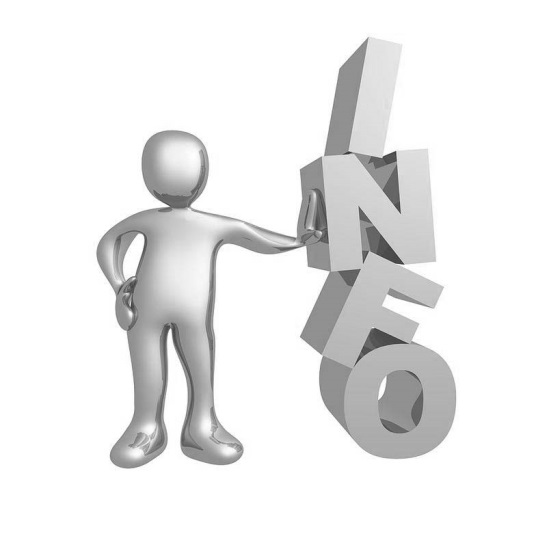 Раздел 2. Нормативно-правовое регулирование предоставления государственной социальной помощи
Целью оказания государственной социальной помощи на основании социального контракта является выход малоимущих граждан, на более высокий уровень жизни за счет собственных активных действий для получения постоянных самостоятельных источников дохода в денежной форме, позволяющих преодолеть трудную жизненную ситуацию и улучшить материальное положение таких граждан (семьи граждан).
Основными принципами реализации государственной социальной помощи на основании социального контракта являются:
1. Добровольность участия;
2. Обязательность исполнения условий социального контракта;
3. Индивидуальный подход при разработке программы социальной адаптации;
4. Обеспечение дифференцированного подхода с ориентацией на оказание такой помощи тем гражданам, которые имеют мотивацию к трудовой деятельности и улучшению своего материального положения; 
5. Концентрация ресурсов на оказании государственной социальной помощи реально нуждающимся гражданам.
Порядок реализации социального контракта(основные этапы)
1
2
2
3
4
5
6
Индивидуально предпринимательская деятельность
Размер выплаты до 250 000 рублей в зависимости от сметы расходов, указанной в утвержденном межведомственной комиссией бизнес-плане гражданина, по мере наступления расходных обязательств
Гражданин не состоит на учете в налоговом органе в качестве ИП
Гражданин состоит на учете в налоговом органе в качестве ИП
Выплата осуществляется на расчетный счет, открытый в кредитной организации, с целью ведения им предпринимательской деятельности
Выплата гражданину осуществляется на счет физического лица до тех пор, пока гражданин не встанет на учет в качестве ИП. После постановки на учет в качестве ИП выплата осуществляется на расчетный счет, открытый в кредитной организации.
В иных случаях выплата гражданину осуществляется на счет физического лица, открытый в кредитной организации (самозанятость).
Расходы:
-до 5% суммы, выплаченной гражданину, может быть направлено на компенсацию расходов, связанных с постановкой на учет в качестве ИП или налогоплательщика налога на профессиональный доход;
-до 15% - на аренду помещения (включая коммунальные платежи), необходимого для осуществления ИП, 
-оставшаяся часть выплаты может быть направлена на приобретение основных средств и материально-производственных запасов (сырье, материалы, комплектующие, готовая продукция и другие материальные ценности, участвующие в процессе производства).
Ведение личного подсобного хозяйства
Размер выплаты до 100 000 рублей в зависимости от сметы расходов, утвержденной межведомственной комиссией, по мере наступления расходных обязательств
Поиск работы
Размер величины ПМ трудоспособного населения, установленного в Иркутской области за II квартал года, предшествующего заключению соцконтракта:
В месяц заключения социального контракта (1)
Три месяца после подтверждения факта трудоустройства (3)
Осуществление иных мероприятий, направленных на преодоление трудной жизненной ситуации
Ежемесячно (не более 6 месяцев) в размере величины ПМ трудоспособного населения, установленного в Иркутской области за II квартал года, предшествующего году заключения соцконтракта
Поиск работы
Осуществление ИП
Ведение ЛПХ
Оказывая содействие гражданину в получении профессионального обучения или дополнительного профессионального образования, гражданин направляется:
Оказывая содействие  в получении профессионального обучения или дополнительного профессионального образования. Стоимость обучения за счет средств органа социальной защиты, не может превышать 30 000 рублей
2
1
В орган занятости населения с целью прохождения гражданином профессионального обучения или дополнительного профессионального образования в случае наличия у органа занятости населения возможности обеспечить такое прохождение.
При отсутствии в органах занятости населения такой возможности или в случае отсутствия оснований предоставления гражданину образовательных программ, приобретенных за счет средств органа занятости населения, гражданину в получении профессионального обучения или дополнительного профессионального образования.
Оплата за счет средств органов занятости
Стоимость обучения за счет средств органа социальной защиты, не может превышать 30 000 рублей, + ЕДВ в размере 50% величин ПМ, на срок прохождения гражданином обучения, но не более 3 месяцев
Оказание содействия в получении гражданином иных видов поддержки:
а) в получении мер социальной поддержки;

б) в направлении на ежегодное прохождение профилактического медицинского осмотра или диспансеризации, а также на проведение гражданином и членами его семьи вакцинации в соответствии с национальным календарем профилактических прививок при отсутствии медицинских противопоказаний;

в) в направлении несовершеннолетних членов семьи гражданина в дошкольную образовательную организацию;

г) в организации ухода за нетрудоспособными.
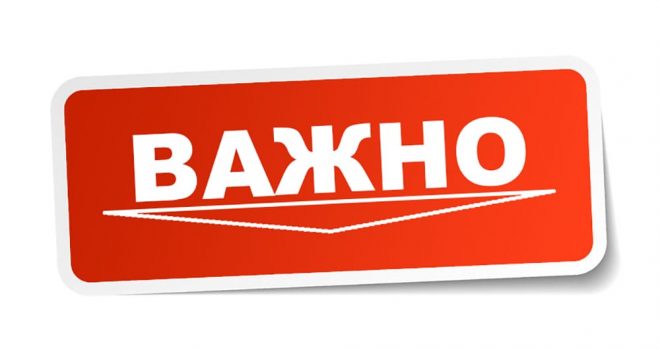 Направления соцконтракта, количество (не менее 5 830)
Ответственные исполнители
34%
18%
19%
29%
Благодарим за внимание!